GOVSATCOM for Disaster Risk Management
Eurisy Workshop in Lisbon, 13 May 2024
Georgios SYNNEFAKIS, GOVSATCOM Programme Manager
Space based solutions and telecommunications for disaster risk management
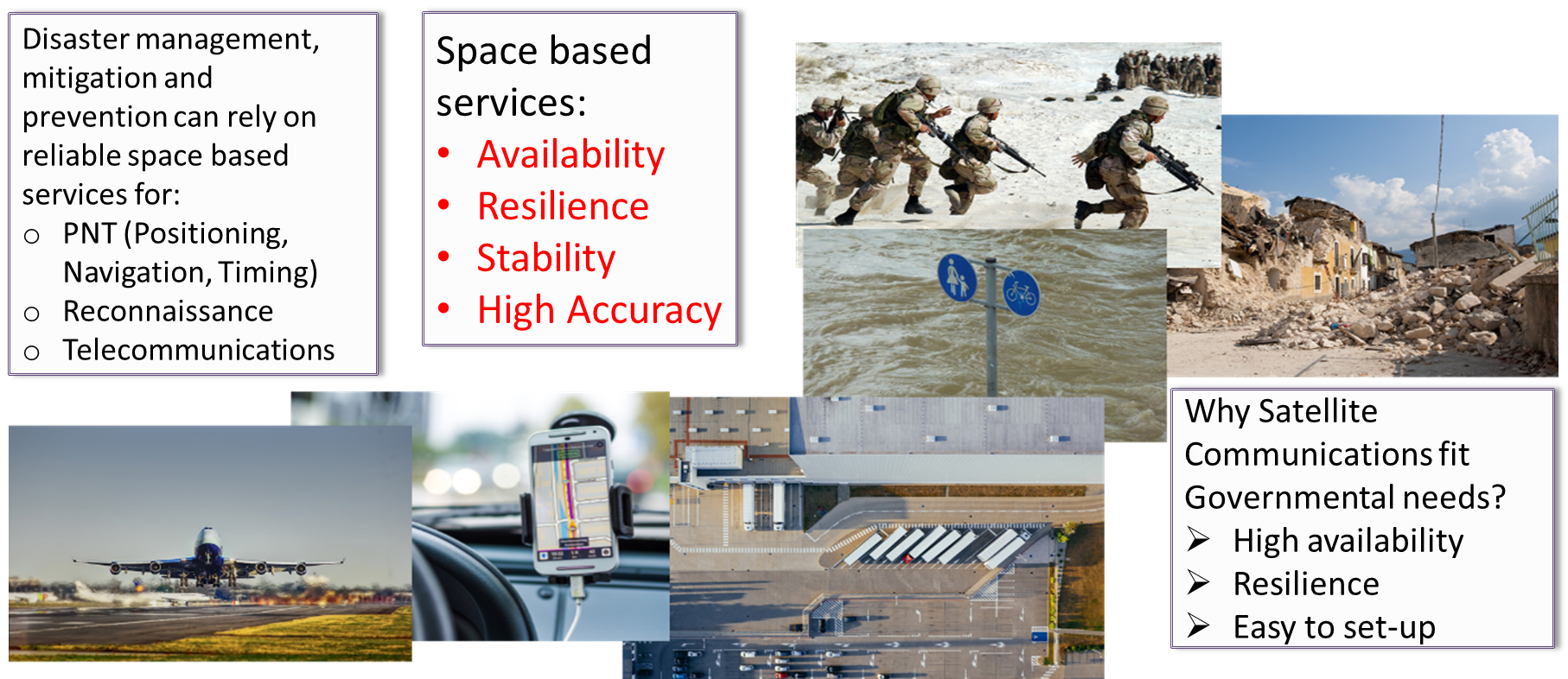 Crisis Management will account for almost half of the total SATCOM secure governmental demand in 2025
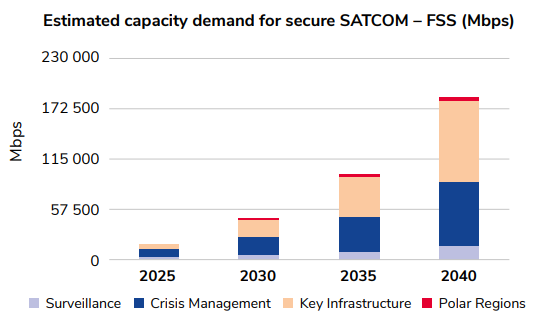 Civil Protection is one of the main contributors 
SATCOM is key when terrestrial networks are unavailable
Real-time monitoring of emergency operations, fostering effective communication among response teams and coordination centers
Higher number of expected natural disasters due to climate change
Increase of units equipped with a Communication on the Move capability and the spread of intelligent sensors transmitting valuable data.
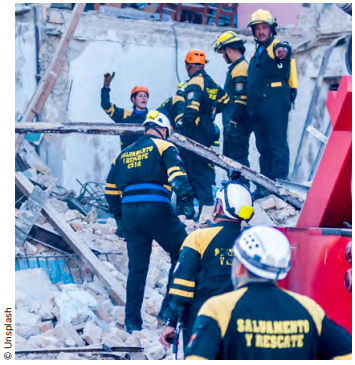 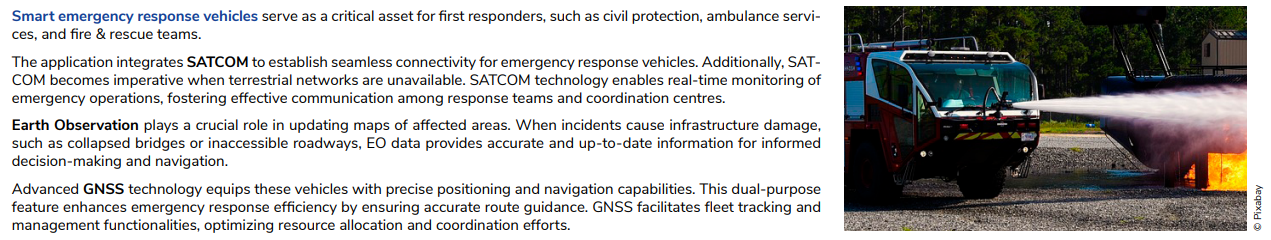 Smart emergency response vehicles serve as a critical asset for first responders, such as civil protection, ambulance services, and fire & rescue teams.
EU GOVSATCOM – Common Union Pool
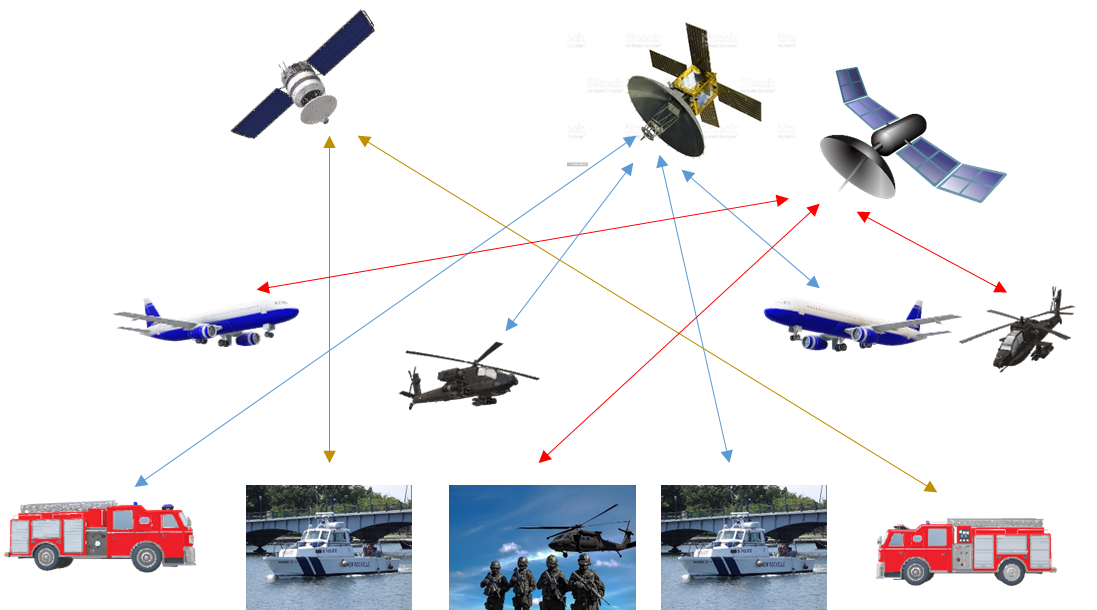 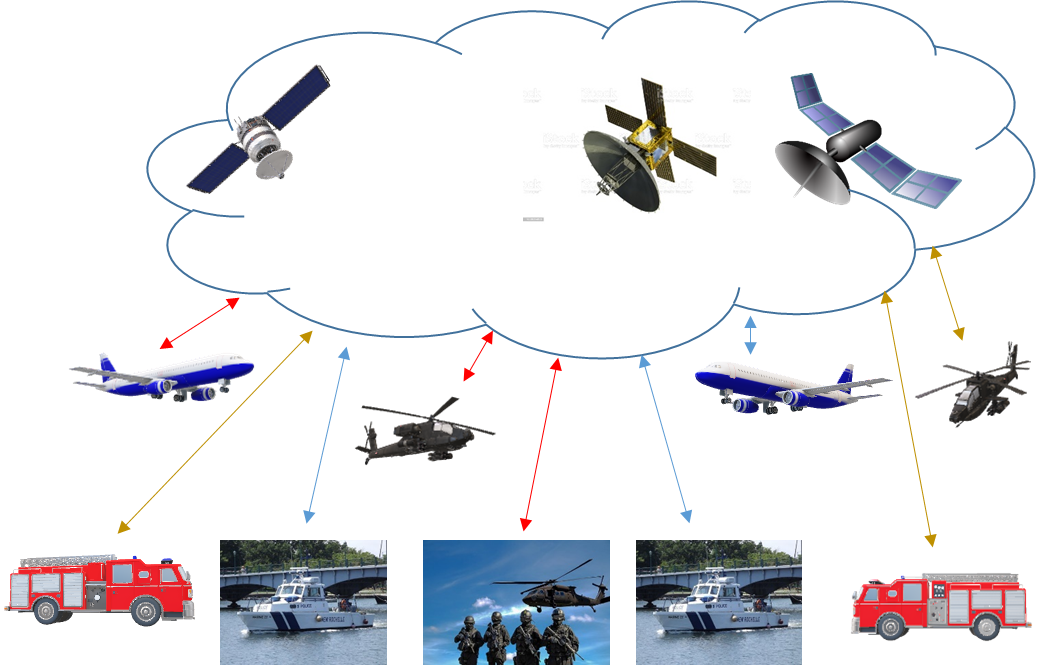 Common 
Union 
Pool
GOVSATCOM
GOVSATCOM pools existing satellite communication capacities and services into a common Union pool

Users access capacities and services listed in the service portfolio through the GOVSATCOM Hubs
3 GOVSATCOM Service categories: 1) raw capacity 2) anchored capacity 3) end to end services
4
The GOVSATCOM ecosystem –the benefits
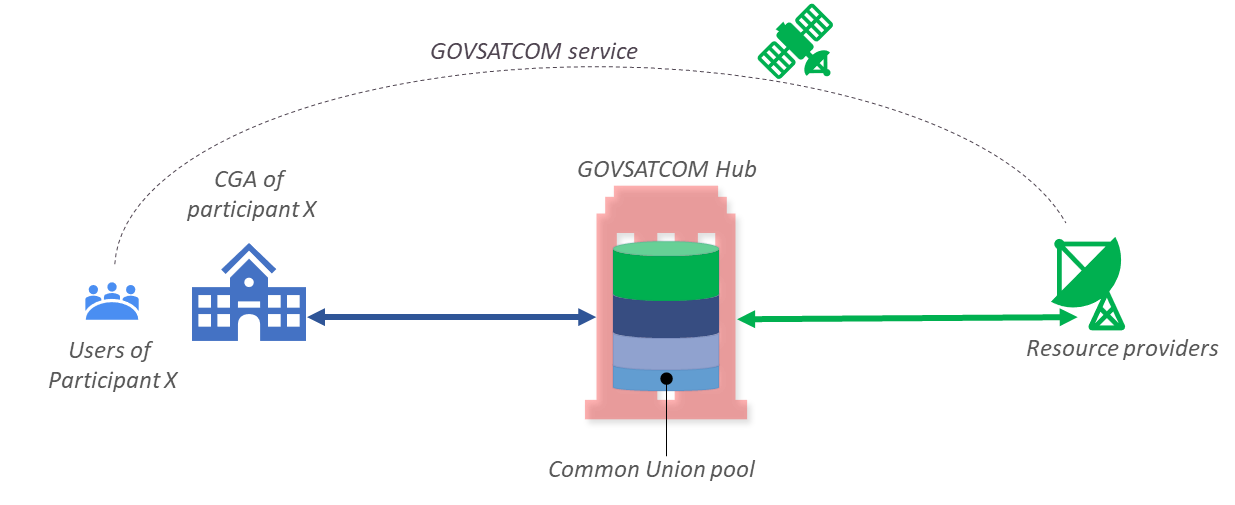 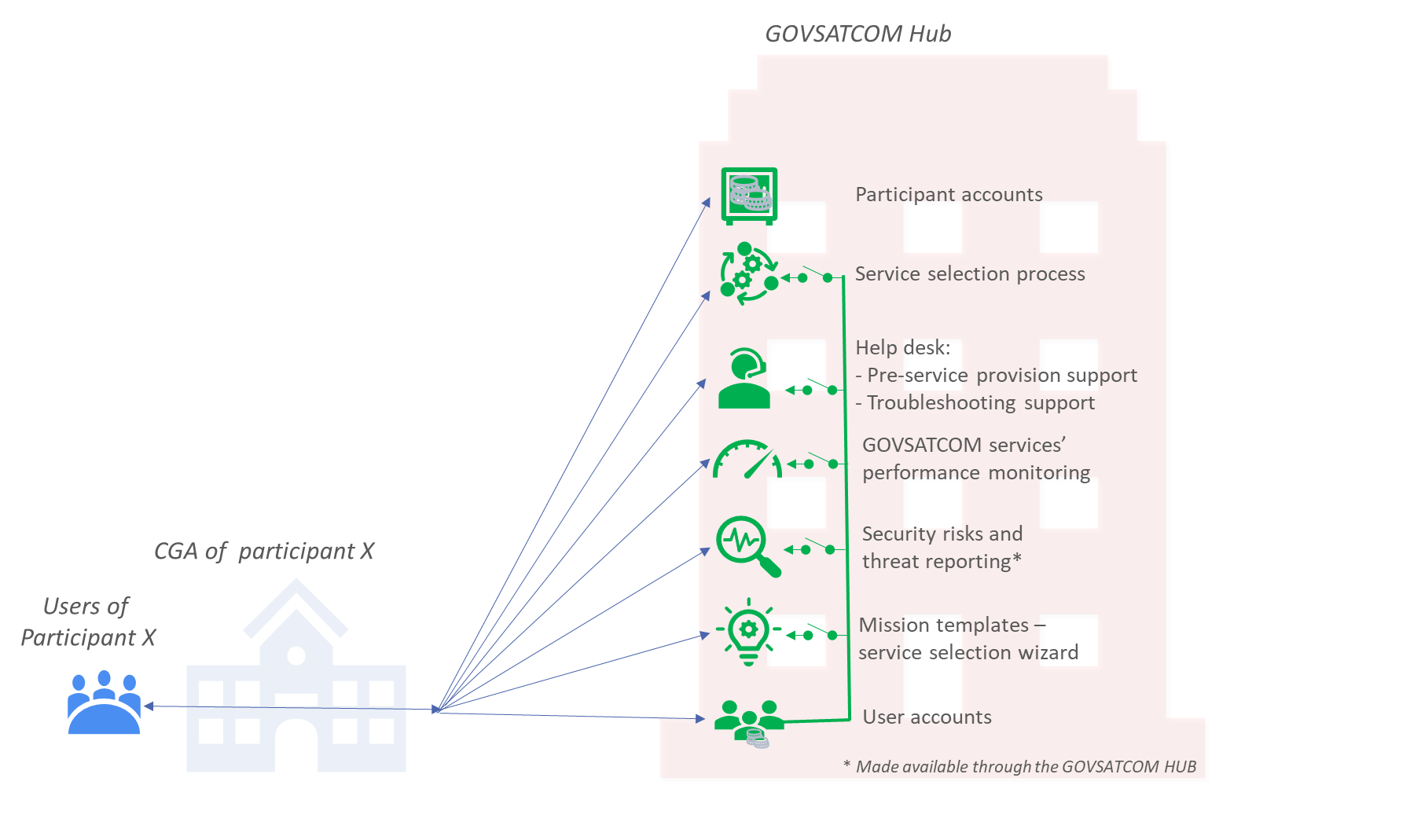 Unified satellite communications service catalogue with prices
Easy to compare, select  and book services in a one-stop catalogue, no need for the user to consult and negotiate with  multiple providers
User support  service to help  non-savvy users select the most suitable solution to their needs 
Pre booked resources-services
Competitive pricing through demand aggregation
End-to-end services (including user terminals) will be included in the catalogue  
High priority needs served through crisis margin SATCOM resources
Innovative SATCOM services delivered by the EU multi-orbital constellation IRIS2
. . . and many more!
ENTRUSTED: The voice of EU and National secure SATCOM users
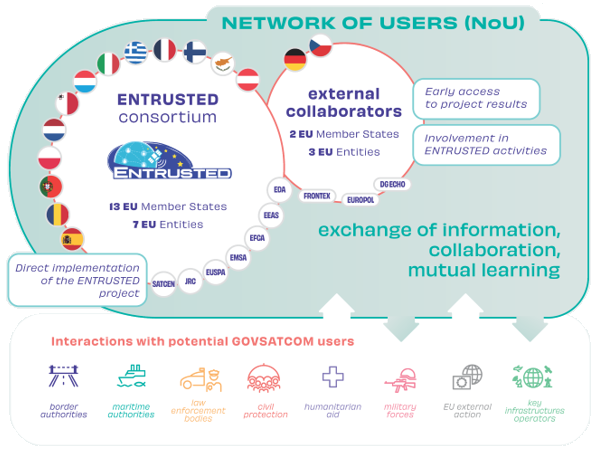 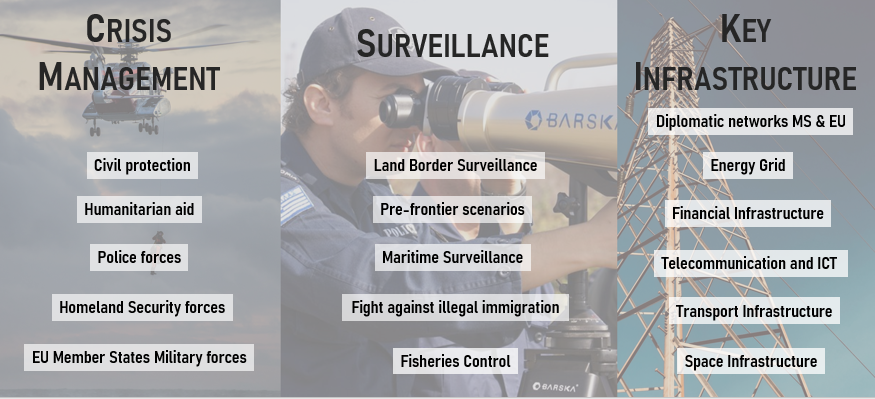 Interaction with Potential GOVSATCOM Users
3 months
Secure SatCom Requirements
192 use cases analyzed
Consultation
450 Users
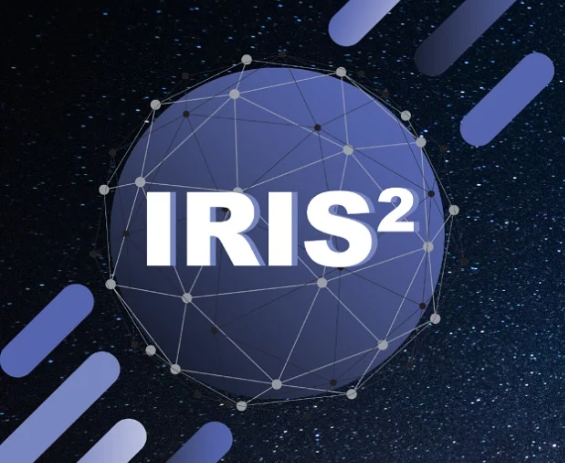 154 responses
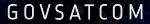 Secure SATCOM in the EU:A Comprehensive Overview
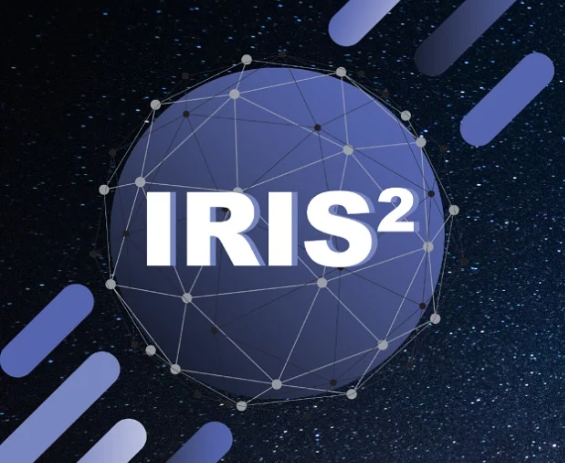 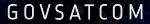 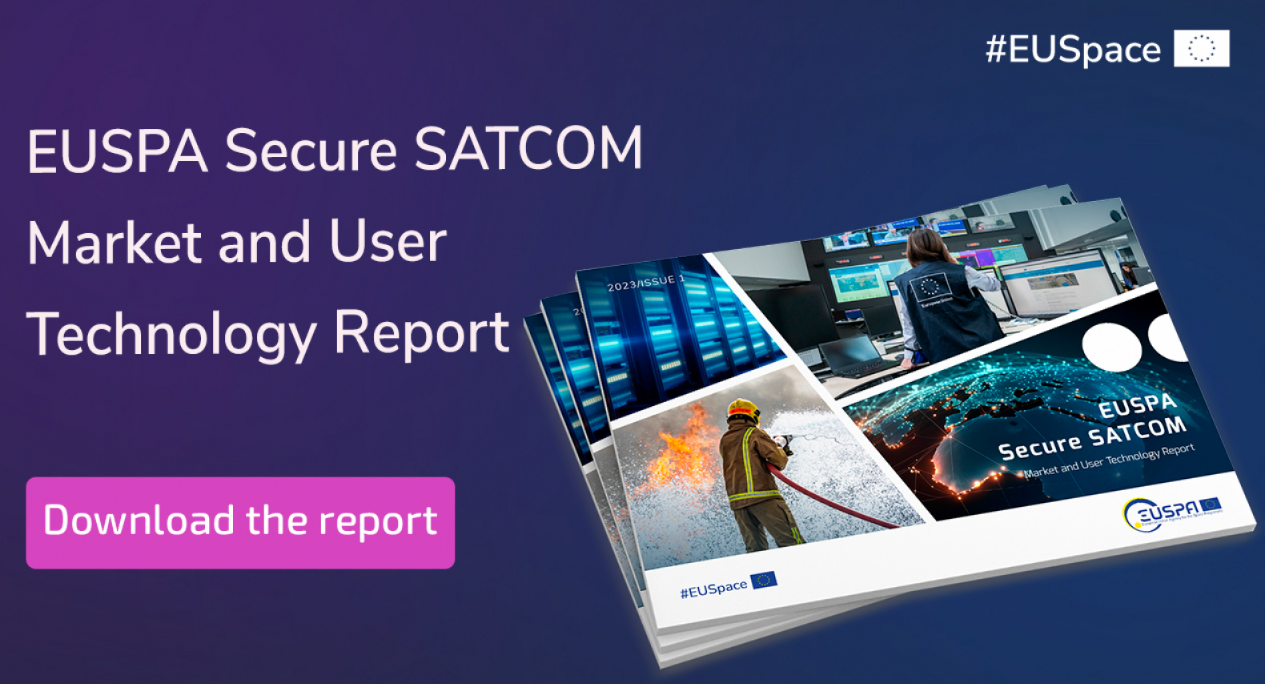 Secure SATCOM 
Market
Secure SATCOM 
Supply
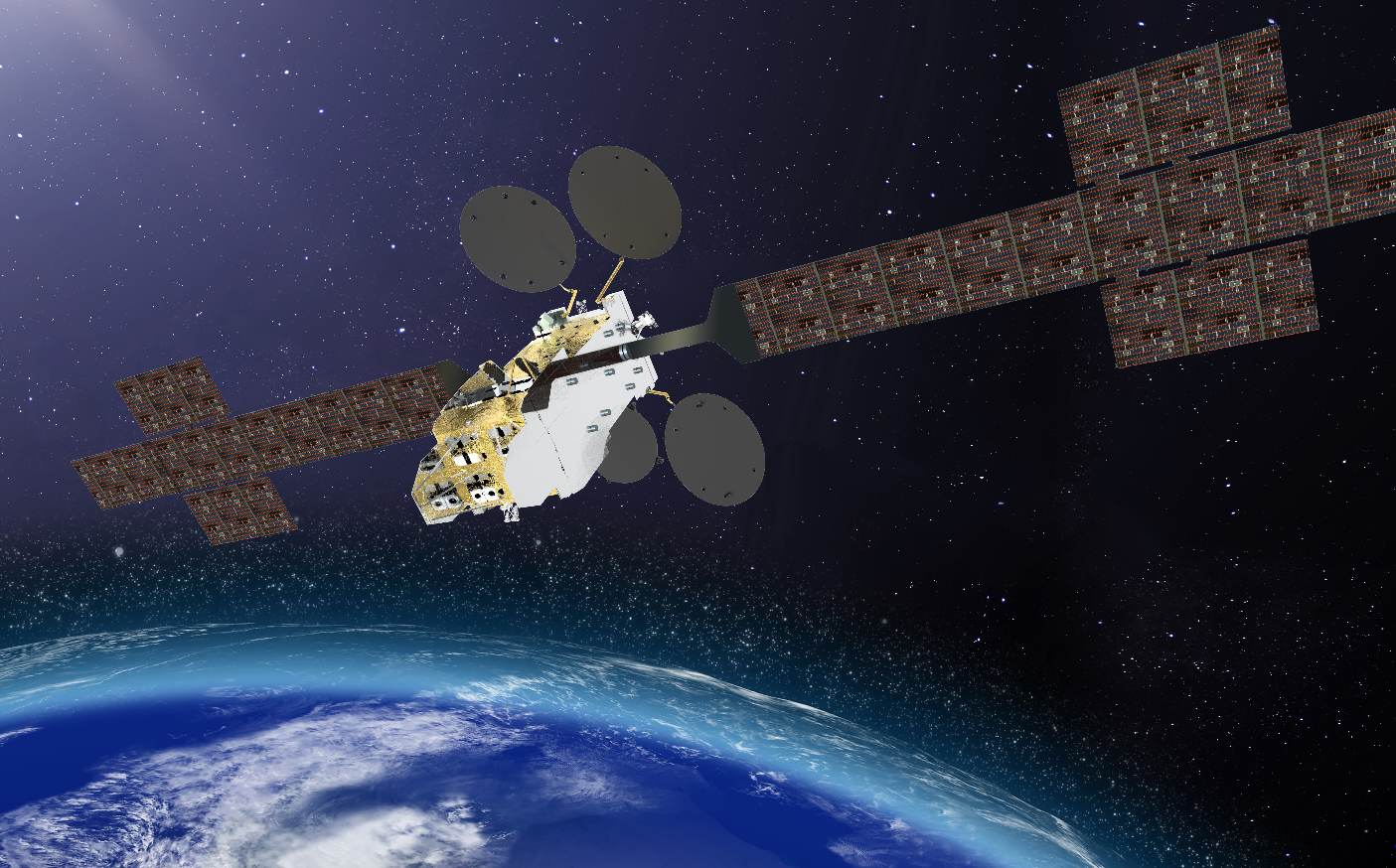 Secure SATCOM User Technology
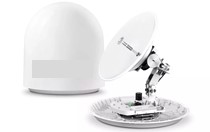 Do you want to know more? 
https://www.euspa.europa.eu/newsroom/news/euspa-launches-first-secure-satcom-market-and-user-technology-report